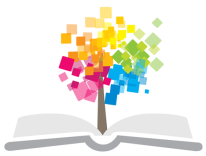 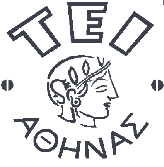 Ανοικτά Ακαδημαϊκά Μαθήματα στο ΤΕΙ Αθήνας
Εξόρυξη δεδομένων και διαχείριση δεδομένων μεγάλης κλίμακας
Ενότητα 2: Θέματα επιχειρηματικού περιβάλλοντος, στρατηγικής ανάλυσης (ανάλυση PEST, ανάλυση SWOT), διαχείρισης γνώσης και επιχειρηματικής ευφυΐας
Χ. Σκουρλάς
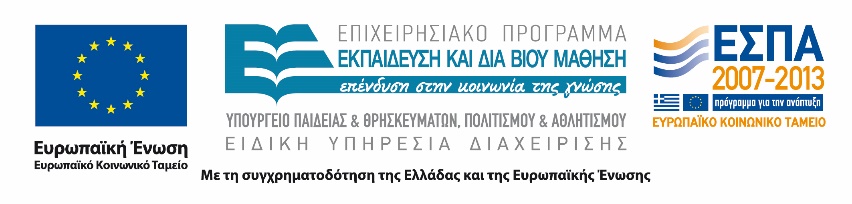 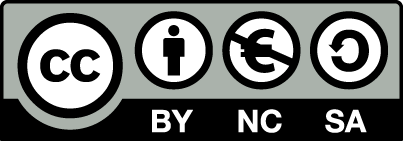 Περιγραφή Μαθήματος
Γίνεται αναφορά σε σημαντικές έννοιες διαχείρισης γνώσης, στρατηγικής ανάλυσης, επιχειρηματικής ευφυΐας, αποθηκών δεδομένων και εξόρυξης δεδομένων.
Σκοπός του μαθήματος είναι η  παρουσίαση των απαραίτητων  εννοιών ώστε οι φοιτητές να κατανοήσουν τη στρατηγική ανάλυση (εξετάζονται κυρίως θέματα ανάλυσης PEST, ανάλυσης SWOT), τη διαχείριση γνώσης, και την επιχειρηματική ευφυΐα.
Το Επιχειρηματικό Περιβάλλον
Το περιβάλλον στο οποίο οι οργανισμοί λειτουργούν σήμερα γίνεται όλο και πιο πολύπλοκο, δημιουργώντας ευκαιρίες και προβλήματα. 
Παράδειγμα: η παγκοσμιοποίηση (globalization).
Κατηγορίες παραγόντων επιχειρηματικού περιβάλλοντος: αγορές, απαιτήσεις καταναλωτών, τεχνολογία, και κοινωνία 
  (markets, consumer demands, technology, societal)
Εισαγωγή στη στρατηγική ανάλυση
PEST analysis 
    Political, Economic, Social and Technological analysis 
SWOT analysis 
    Strengths, Weaknesses, Opportunities,  Threats
Εισαγωγή στη στρατηγική ανάλυση
PEST analysis ('Political, Economic, Social and Technological analysis''') describes a framework of macro-environmental factors used in the environmental scanning component of strategic management. Some analysts added Legal and rearranged the mnemonic to SLEPT; inserting Environmental factors expanded it to PESTEL or PESTLE, which is popular in the United Kingdom
      (http://en.wikipedia.org/wiki/PEST_analysis)
Εισαγωγή στη στρατηγική ανάλυση
A SWOT analysis (alternatively SWOT matrix) is a structured planning method used to evaluate the strengths, weaknesses, opportunities and threats involved in a project or in a business venture (http://en.wikipedia.org/wiki/SWOT_analysis)
ανάλυση PEST και ανάλυση SWOT
και  οι δύο αναλύσεις αποτυπώνουν όψεις της υφιστάμενης κατάστασης
η ανάλυση PEST εκτείνεται σε ένα ευρύτερο επιχειρησιακό πεδίο, που αποτελεί το περιβάλλον λειτουργίας της επιχείρησης
η ανάλυση SWOT επικεντρώνεται σε μια συγκεκριμένη επιχείρηση, υποδομή, αλλαγή, δράση κ.ο.κ.
συνήθως τα ευρήματα της ανάλυσης PEST μπορούν να προσανατολίσουν την ανάλυση SWOT
πάντοτε είναι σκόπιμες οι ανατροφοδοτήσεις - αναδράσεις επιβεβαίωσης
ανάλυση PEST
στη βασική μέθοδο :
πολιτικοί παράγοντες
οικονομικοί παράγοντες
κοινωνικοί και πολιτισμικοί παράγοντες
τεχνολογικοί παράγοντες
σε παραλλαγές (SLEPT, STEEPLE, PESTEL κ.ά.) :
νομικοί, περιβαλλοντικοί, ηθικοί παράγοντες οι οποίοι πρόκειται να ασκήσουν κάποια επιρροή στο μέλλον
παράδειγμα – πολιτικοί παράγοντες
σταθερότητα πολιτικού συστήματος
πολιτικό πλαίσιο ρύθμισης του επιχειρηματικού πεδίου
κυβερνητικές πολιτικές για την εμπορική προβολή και τον εμπορικό ανταγωνισμό
συμμετοχή της χώρας σε διακρατικές εμπορικές συμφωνίες
παράδειγμα – οικονομικοί παράγοντες
επιτόκια δανεισμού
ύψος πληθωρισμού
επίπεδα απασχόλησης και ανεργίας
προοπτικές εξέλιξης του ΑΕΠ
παράδειγμα –κοινωνικοπολιτισμικοί παράγοντες
κυρίαρχες θρησκείες και γλώσσες
πολιτισμικές επιρροές στον τρόπο ζωής και κατανάλωσης
αντιλήψεις για τα εντόπια και τα εισαγόμενα προϊόντα
διαφοροποίηση κοινωνικού ρόλου ανδρών και γυναικών
μέσος όρος ελεύθερου χρόνου
προσδόκιμος μέσος όρος ζωής
ηλικιακή διαστρωμάτωση της αγοραστικής δύναμης
ενδιαφέρον κοινής γνώμης για περιβαλλοντικά θέματα
παράδειγμα –τεχνολογικοί παράγοντες
τεχνολογίες που επιτρέπουν προϊόντα μικρότερου κόστους και καλύτερης ποιότητας
τεχνολογίες που επιτρέπουν καινοτομικά προϊόντα και καινοτόμες υπηρεσίες
τεχνολογίες που επιτρέπουν νέα κανάλια διανομής
τεχνολογίες που επιτρέπουν νέους τρόπους προβολής και επικοινωνίας με τους πελάτες
ανάλυση SWOT
ισχυρά σημεία (strengths) :
     τι πάει καλά στο παρόν
αδύναμα σημεία (weaknesses) :
      τι πάει άσχημα στο παρόν
ευκαιρίες (opportunities) :
      τι θα πάει καλά στο μέλλον
απειλές (threats) :
       τι θα πάει άσχημα στο μέλλον
13
ανάλυση SWOT–ισχυρά σημεία
τι πλεονεκτήματα έχουμε;
τι κάνουμε καλά;
σε ποιους σχετικούς πόρους έχουμε πρόσβαση;
τι βλέπουν οι άλλοι ως ισχυρό χαρακτηριστικό μας;
ανάλυση SWOT–αδύναμα σημεία
τι θα μπορούσαμε να βελτιώσουμε;
τι δεν κάνουμε καλά;
τι θα πρέπει να αποφύγουμε;
ανάλυση SWOT–ευκαιρίες
ποιες είναι οι ευκαιρίες που διαβλέπουμε;
ποιες είναι οι ενδιαφέρουσες τάσεις που γνωρίζουμε;
ανάλυση SWOT– απειλές
τι εμπόδια αντιμετωπίζουμε;
τι κάνει ο ανταγωνισμός;
αλλάζουν οι απαιτήσεις για το περιεχόμενο της δουλειάς μας;
αλλάζουν οι απαιτήσεις για τα προϊόντα ή τις υπηρεσίες που παράγουμε;
η εξέλιξη της τεχνολογίας απειλεί θέσεις εργασίας;
υπάρχουν προβλήματα χρεών ή χρηματοροής;
θα μπορούσε κάποια από τις αδυναμίες μας να απειλήσει σοβαρά τη δουλειά μας;
SWOT - TOWS - TOWS Matrix Analysis
Threats Opportunities Weaknesses Strengths (TOWS) Matrix: σημαντικό εργαλείο αντιστοίχισης (matching ) που βοηθά τους managers να αναπτύξουν τέσσερις τύπους στρατηγικών:  SO Strategies, WO Strategies, ST Strategies, WT Strategies. 
TOWS Matrix : εφαρμόζεται στην ανάπτυξη της τακτικής που απαιτείται για την υλοποίηση των στρατηγικών, αλλά και σε πιο συγκεκριμένες δράσεις υποστήριξης της τακτικής.
Ακολουθούν επεξηγήσεις για την ανάλυση "TOWS Matrix” που έχουν προσαρμοστεί από  το βιβλίο: David, F. R., (1993). Strategic Management, 4th Ed. New York: Macmillan Publishing Company. Η μελέτη περίπτωσης Campbell Soup Company επίσης είναι από το βιβλίο αυτό.
http://ctb.ku.edu/en/table-of-contents/assessment/assessing-community-needs-and-resources/swot-analysis/main
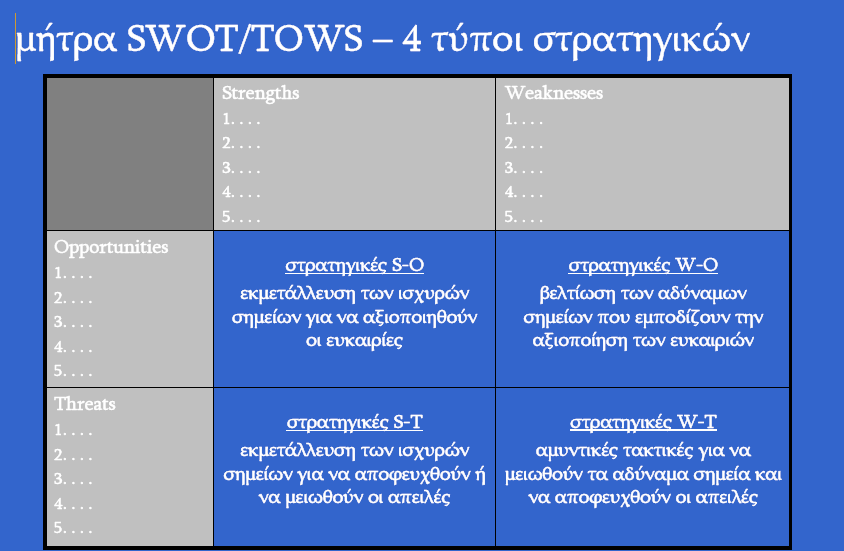 (http://www.di.uoa.gr/~gouscos)
21
http://ctb.ku.edu/en/table-of-contents/assessment/assessing-community-needs-and-resources/swot-analysis/main
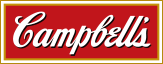 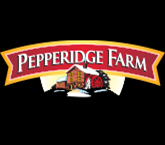 22
ιεράρχηση στρατηγικών SWOT
στρατηγικές W-T : αμυντικές
στρατηγικέςW-O : διορθωτικές
στρατηγικές S-T : βελτιωτικές
στρατηγικές S-Ο: φιλόδοξες
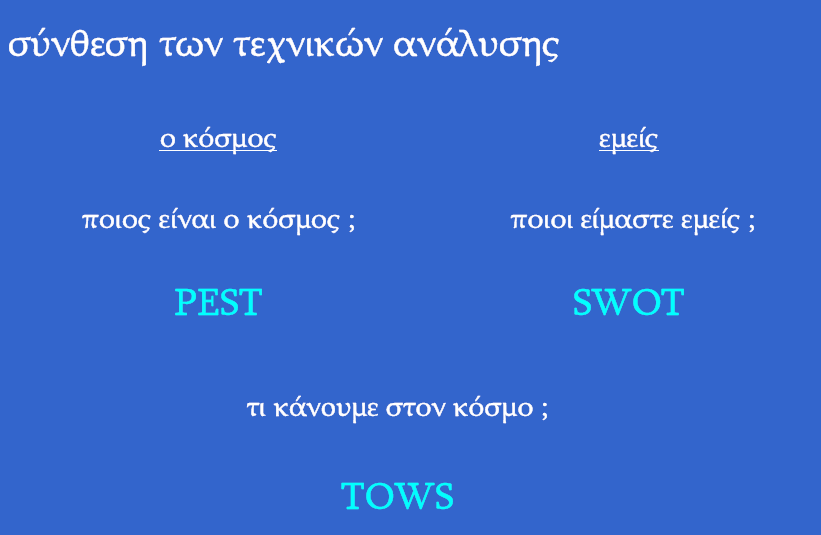 (http://www.di.uoa.gr/~gouscos)
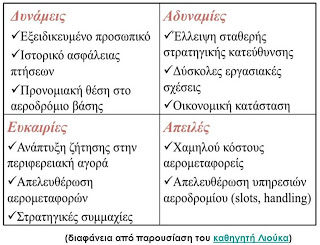 Case Study: Σύστημα προβολής «κινηματογραφικού» τουρισμού στα Βαλκάνια
Αναλάβατε να σχεδιάσετε Web εφαρμογή δημιουργίας και διαχείρισης ψηφιακής βιβλιοθήκης επιλεγμένων τουριστικών προορισμών (τοποθεσιών) στα Βαλκάνια που θα λειτουργεί υπό τη μορφή του ιστοτόπου Dream Bay. Ο ιστότοπος αφορά «κινηματογραφικό» τουρισμό, δηλαδή αφορά την προβολή προορισμών (τοποθεσιών) όπου γυρίστηκαν ή «διαδραματίζονται» σκηνές αγαπημένων ταινιών. Για παράδειγμα, στην Ελλάδα γυρίστηκε η ταινία «Το Mαντολίνο του Λοχαγού Κορέλι» γεγονός που οδήγησε στη μεγάλη προβολή της (ήδη γνωστής και δημοφιλούς) Κεφαλλονιάς. Κάτι αντίστοιχο έγινε και με άλλες ταινίες, όπως η ταινία «Before Midnight» που οδήγησε σε μεγαλύτερη προβολή της Καρδαμύλης.
Είναι γνωστό ότι η βιομηχανία του Χόλιγουντ μπορεί να βάλει στον τουριστικό χάρτη ακόμη και άγνωστους προορισμούς!
27
Περιγραφή συστήματος
Στην εφαρμογή υπάρχει αρχική σελίδα (login) που δίνει τη δυνατότητα στον χρήστη να συνδεθεί (login) ή να δημιουργήσει ένα καινούριο account (register). 
 
Υπάρχουν τρεις κατηγορίες χρηστών:
Διαχειριστής ιστοτόπου
Εξουσιοδοτημένοι χρήστες που αποτελούν τη συντακτική ομάδα του ιστοτόπου και μπορούν να διαχειρίζονται στοιχεία προορισμών που αποθηκεύονται στη βάση δεδομένων του ιστοτόπου
Εγγεγραμμένοι χρήστες που μπορούν όχι μόνο να δουν αλλά και να βαθμολογήσουν τους προρισμούς, να γράψουν σχόλια κ.λπ.
28
Περιγραφή
Αφού συνδεθεί ο εξουσιοδοτημένος χρήστης έχει δυνατότητες όπως οι εξής:
Εισαγωγή ενός νέου προορισμού-τοποθεσίας. Για τον προορισμό καταχωρεί στοιχεία όπως: 
Κατηγορία προορισμού
Χώρα προορισμού
Πόλη που βρίσκεται εγγύτερα στον προορισμό  
URL βίντεο από το youtube στο οποίο παρουσιάζεται ο προορισμός και η ταινία. Μελλοντικά θα προστεθούν άλλα βίντεο, υλικό για την ταινία, προτεινόμενα οργανωμένα «ταξίδια-περιηγήσεις» κ.λπ.
Η προβολή (η παρουσίαση στον χρήστη) των τουριστικών προορισμών και των σχετικών ταινιών γίνεται είτε με αναζήτηση προορισμού (δηλαδή δίδοντας το όνομα σε κατάλληλο text box), είτε επιλέγοντας την κατηγορία. Στη δεύτερη περίπτωση εμφανίζονται όλες οι τοποθεσίες-προορισμοί που ανήκουν στην κατηγορία. Μελλοντικά θα υλοποιηθούν και άλλοι τρόποι-κριτήρια αναζήτησης προορισμών και ταινιών. Επίσης, θα προστεθούν Links ιστοτόπων που περιγράφουν τον προορισμό, την ταινία, ιστοσελίδες θαυμαστών κ.λπ.
29
Περιγραφή
Δίπλα στην κατηγορία εμφανίζεται ο συνολικός αριθμός προορισμών που ανήκουν σε αυτήν.  
Η εφαρμογή επιτρέπει ενημέρωση αλλά και διαγραφή των στοιχείων ενός προορισμού πάντοτε από εξουσιοδοτημένους χρήστες
Όταν ο χρήστης (εγγεγραμμένος, εξουσιοδοτημένος) επιλέγει την προβολή ενός προορισμού θα πρέπει να εμφανίζεται σε κάποιο σημείο της σελίδας ο εξουσιοδοτημένος χρήστης που εισήγαγε ή τροποποίησε τελευταίος τη συγκεκριμένη εγγραφή (τουριστικό προορισμό).
PEST analysis, SWOT analysis
30
PEST analysis: Τουρισμός
Θέλουμε να διερευνήσουμε αν είναι σκόπιμο να ξεκινήσουμε την επιχείρηση "Σύστημα προβολής «κινηματογραφικού» τουρισμού στα Βαλκάνια - Dream Bay"  που βασίζεται στο λογισμικό Dream Bay που έχουμε αναπτύξει.
Το κείμενο που ακολουθεί είναι  ένα παράδειγμα εισήγησης που γράφτηκε για να αποτελέσει αντικείμενο μελέτης και συζήτησης. 
Στόχος της συζήτησης είναι να προκαλέσει «αναδράσεις επιβεβαίωσης» έτσι ώστε η ανάλυση PEST να διορθωθεί, να συμπληρωθεί κ.λπ.  
Τότε τα ευρήματά της ανάλυσης PEST μπορούν να προσανατολίσουν την ανάλυση SWOT.
31
PEST analysis
Για μία εκτίμηση της αγοράς (“to assess the market”) θα διεξαχθεί PEST ανάλυση για να «ανακαλύψουμε» πολιτικούς, οικονομικούς, κοινωνικούς και τεχνολογικούς παράγοντες στο εξωτερικό, μακροοικονομικό περιβάλλον που επηρεάζουν  δραστηριότητες που εντάσσονται στον τομέα του τουρισμού.
32
PEST analysis: Political Factors
Η συμμετοχή στο ενιαίο ευρωπαϊκό νόμισμα έχει συνέπειες για τις επιχειρήσεις.
Το μνημόνιο έχει συνέπειες για τις επιχειρήσεις
Η Πολιτική σκηνή έχει τεράστια επίδραση στη λειτουργία των επιχειρήσεων. Περιλαμβάνει κυβερνητικές ρυθμίσεις και νομικά θέματα (government regulations and legal issues) βάσει των οποίων οι επιχειρήσεις θα πρέπει να λειτουργούν.
Το πολιτικό περιβάλλον στην Ελλάδα είναι αρκετά σταθερό (Σημείωση: Δείτε «ανταγωνιστές» μας στην Τουριστική βιομηχανία όπως Αίγυπτο, Τουρκία κ.λπ. και συνθήκες στην ευρύτερη περιοχή πχ Συρία)
Φορολογικές πολιτικές και αποφάσεις της κυβέρνησης για την αύξηση των τιμών της βενζίνης έχουν επηρεάσει την αγοραστική δύναμη των ατόμων στην Ελλάδα αλλά και το κόστος τουριστικών υπηρεσιών.
Ζητήματα, όπως η διεύρυνση της Ευρωπαϊκής Ένωσης με νέα μέλη και του πολέμου κατά της τρομοκρατίας δεν έχουν επιπτώσεις στην πολιτική σταθερότητα της κυβέρνησης.
Παρά την αυξανόμενη ευαισθητοποίηση στα θέματα των περιβαλλοντικών επιπτώσεων των πτήσεων σε πολλές χώρες στην Ευρώπη δε σχεδιάζονται δράσεις όπως η επιβολή φόρου στα αεροπορικά καύσιμα και αύξηση του ΦΠΑ στα αεροπορικά εισιτήρια.
33
PEST analysis: Economic Factors
Οι οικονομικοί παράγοντες επηρεάζουν την αγοραστική δύναμη των δυνητικών πελατών μας, ιδιαίτερα των Ελλήνων, και επίσης, επηρεάζουν τις προσφορές κάθε εταιρείας. 
Η οικονομία αναμένεται να επωφεληθεί από τη σταδιακή ελάττωση του πληθωρισμού. Ο πληθωρισμός υποχώρησε στο δεύτερο εξάμηνο του έτους …
Η ανεργία είναι υψηλη. Σύμφωνα με τις στατιστικές της αγοράς εργασίας τον Σεπτέμβριο του έτους … ανήλθε στο … τοις εκατό. Η ανασφάλεια στα θέματα απασχόλησης είναι υψηλή και γι'αυτό οι δαπάνες των καταναλωτών-δυνητικών πελατών είναι μικρότερες. (Τι συμβαίνει με τους ευρωπαίους, ρώσους, τούρκους κ.λπ. πελάτες μας;)
Οι προβλέψεις δείχνουν συνεχή ελάττωση του ΑΕΠ κατά μέσο όρο γύρω στο …% ετησίως (το ΑΕΠ μειώθηκε κατά …% το πρώτο τρίμηνο του έτους …), με το πραγματικό εισόδημα των νοικοκυριών να μειώνεται με κάπως ταχείς ρυθμούς.
Οι δαπάνες των νοικοκυριών στην Ελλάδα μειώθηκαν το έτος … κατά … τοις εκατό με τη μείωση του εισοδήματος.
Το έλλειμμα συναλλαγών μειώθηκε το έτος …  και ανήλθε σε …..
34
PEST analysis: Economic Factors
Έχει παρατηρηθεί κατά τη διάρκεια των τελευταίων ετών συνεχιζόμενη μείωση της κατανάλωσης αγαθών και υπηρεσιών στην οικονομία.
Οι συναλλαγματικές ισοτιμίες είναι σταθερές με τις ευρωπαϊκές χώρες λόγω της συμμετοχής στο ενιαίο νόμισμα για τους κατοίκους της Ελλάδας και για τα ταξίδια στο εσωτερικό και στο εξωτερικό. Λόγω της ισχυρής θέσης του ευρώ έναντι των άλλων ξένων νομισμάτων η ισοτιμία είναι επίσης σταθερή έναντι των άλλων ξένων νομισμάτων (Τι συμβαίνει με τους ευρωπαίους, ρώσους, τούρκους κ.λπ. πελάτες μας;)
Τελευταίες προβλέψεις για την οικονομία της Ελλάδας δείχνουν ότι θα παραμείνει μία από τις πλέον δοκιμαζόμενες οικονομίες στον κόσμο για τα επόμενα έτη, με υψηλό πληθωρισμό (ο πληθωρισμός ανήλθε στο …% το έτος …), με υψηλο ποσοστό ανεργίας και μηδενική οικονομική ανάπτυξη.
Αυτά είναι πιθανό να επηρεάσουν την ανάπτυξη της ταξιδιωτικής αγοράς για τον κάτοικο της Ελλάδας;
35
PEST analysis: Social Factors
Αλλαγές στη δομή του πληθυσμού λόγω των μεταναστών από την Αφρική και Ασία,
Η μετανάστευση από την Ασία και την Αφρική, κλπ. θα επηρεάσουν την προσφορά και τη ζήτηση των εμπορευμάτων 
Η τάση πρόσβασης στο internet από το σπίτι αυξάνεται αλλά οι ηλεκτρονικές αγορές δεν είναι ιδιαίτερα αναπτυγμένες στην Ελλάδα. Σύμφωνα με τις στατιστικές, το Σεπτέμβριο του έτους … νοικοκυριά καταγράφηκαν με ADSL σύνδεση .
Δημοφιλείς επιλογές μεταξύ των κατοίκων, ευρωπαίων και άλλων δυνητικών πελατών: Ακούγοντας μουσική ή το ραδιόφωνο είναι μια δημοφιλής επιλογή. Πάνω από 90% των ανθρώπων περνούν τα βράδια και τα Σαββατοκύριακα τους βλέποντας τηλεόραση ή μισθώνοντας/κατεβάζοντας βίντεο ή σερφάροντας. Μεταβολή σε θέματα κοινωνικοποίησης και κοινωνικών σχέσεων: Περισσότεροι άνθρωποι σκέφτονται να διασκεδάσουν με την οικογένεια και τους φίλους στο σπίτι, αντί να βγουν έξω (>80%).
36
PEST analysis: Social Factors
Μια μεγάλη τάση για ενασχόληση και μεγάλο ενδιαφέρον έχει παρατηρηθεί στον ελληνικό πληθυσμό και διεθνώς, ιδιαίτερα στους νέους, για θέματα διατροφής και υγείας τα τελευταία χρόνια. Η τάση αυτή «οδηγεί» την ανάγκη για περισσότερα γυμναστήρια και βιολογικά τρόφιμα τους ανθρώπους στην Ελλάδα και το εξωτερικό (τρόφιμα), στο πλαίσιο της ελληνικής οικονομίας.
Οι συνεχιζόμενες ανησυχίες για την ασφάλεια και ειδικότερα την ασφάλεια των ταξιδιωτών. 
Αλλαγές στον τρόπο ζωής επηρεάζουν την ελληνική και διεθνή ταξιδιωτική αγορά εδώ και πολλά χρόνια. Η αναβολή της δημιουργίας οικογένειας και η αύξηση του αριθμού των νοικοκυριών που αποτελούνται από ζευγάρια με δύο μισθούς είναι οι κυριότερες τάσεις που συνδέονται με την αλλαγή του τρόπου ζωής. 
Αλλάζοντας οι μόδες (αλλαγές οι οποίες είναι συχνά δύσκολο να προβλεφθούν) έχουμε επίδραση στην αγορά.
37
PEST analysis: Technological Factors
Η ραγδαία ανάπτυξη της τεχνολογίας επηρεάζει τις επιχειρήσεις στην Ελλάδα και σε όλο τον κόσμο. Οι αλλαγές στην τεχνολογία έχουν αλλάξει τον τρόπο που λειτουργούν οι επιχειρήσεις, π.χ., κράτηση στο Διαδίκτυο για εισιτήρια και διακοπές.
Η ταχύτερα μεταβαλλόμενη ανάπτυξη της τεχνολογίας δημιουργεί για τις επιχειρήσεις την ανάγκη να αντιδράσουν επίσης γρήγορα προκειμένου να διατηρήσουν την ανταγωνιστικότητά τους παρέχοντας τις ίδιες καινοτόμες υπηρεσίες, τις οποίες και οι ανταγωνιστές τους προσφέρουν.
Διανομή των προϊόντων με τη χρήση των νέων τεχνολογιών. Για παράδειγμα, πληροφοριακά συστήματα μάρκετινγκ και διαχείριση πελατειακών σχέσεων είναι επίσης κοινές πρακτικές στις διάφορες επιχειρήσεις για αποτελεσματικές υπηρεσίες στους πελάτες τους.
38
SWOT analysis: STRENGTHS (ισχυρά σημεία)
τι πλεονεκτήματα έχουμε; τι κάνουμε καλά; σε ποιους σχετικούς πόρους έχουμε πρόσβαση; τι βλέπουν οι άλλοι ως ισχυρό χαρακτηριστικό μας;
Πλοήγηση στο ελληνικό και βαλκανικό τοπίο που παρουσιάζεται ως ένα ελκυστικό, ποικίλου ενδιαφέροντος και αρκετά καλά διατηρημένο τοπίο-σκηνικό με κατάλληλη σύνδεση με γνωστές κινηματογραφικές ταινίες, φεστιβάλ, νέα εθνικής κινηματογραφίας, βιβλία, αναφορές σε προσωπικότητες κ.λπ. Το τοπίο-σκηνικό παρουσιάζεται ελκυστικό γιατί συνδυάζει ιδανικές κλιματικές συνθήκες όλο τον χρόνο, βουνό, θάλασσα και αστικό τοπίο –υπενθυμίζουμε στον τουρίστα ότι οι σχετικοί προορισμοί είναι ταυτόχρονα επισκέψιμοι ακόμη και με ημερήσιες εκδρομές-, προβάλονται αρχαία και νεώτερα μνημεία και ιστορικές μνήμες, και σύγχρονες πόλεις με δυνατότητες ποιοτικής διαμονής, αγορών, ψυχαγωγίας επιπέδου κ.λπ. «Οδηγοί» μας (ξεναγοί) είναι κινούμενα σχέδια-«ήρωες» ταινιών.  
Παρατίθενται στοιχεία που προβάλουν το παραδοσιακό περιβάλλον, λαογραφικές εκδηλώσεις –τοπικές εορτές, πανηγύρια, αθλητικές εκδηλώσεις, γαστρονομία και πολιτισμό . Προβάλεται η υψηλή ποιότητα των γεωργικών προϊόντων.
 Λίστα με την απαρίθμηση σημαντικής ποικιλίας προσφορών για δραστηριότητες, εστίαση, διαμονή σε όλη την Ελλάδα και τα Βαλκάνια, συνδεδεμένη με όλο το φάσμα των φυσικών και πολιτιστικών πόρων και βέβαια με το κινηματογραφικό τοπίο.
39
SWOT analysis: STRENGTHS (ισχυρά σημεία)
Οι συντάκτες μας με τα (φιλοξενούμενα στο σύστημά μας) blogs και σε διάφορες γλώσσες παρέχουν μία ολοκληρωμένη εικόνα του προορισμού, με ελκυστικά σενάρια διαμονής συνδεδεμένα με το «μύθο» ταινιών κ.λπ.
Παραθέτουμε στοιχεία για μια ισχυρή γενική και τοπική τουριστική υποδομή (βάση) και στοιχεία της αυξανόμενης ζήτησης για το ελληνικό και το βαλκανικό «προϊόν»
Προβάλουμε την Ασφάλεια των προορισμών μας σε συνδυασμό με την αίσθηση προστασίας που παρέχεται από τους συνεργαζόμενους-προβαλόμενους φορείς.
Εξατομικευμένη πρόσβαση στους πελάτες μας και δυνατότητα προσφορών σε ατομικό επίπεδο λόγω των πολλών επιχειρήσεων που είναι πρόθυμες για συνεργασία
Έμφαση σε προορισμούς και παροχές που στηρίζουν την τάση για ποιότητα αντί της ποσότητας.
40
SWOT analysis: STRENGTHS (ισχυρά σημεία)
Συνεργασία και με μεγάλες και λειτουργούσες σε υπερεθνικό επίπεδο εταιρείες που βρίσκονται στην πρώτη γραμμή των εξελίξεων ποιότητας 
 Προβολή ποιοτικών φορέων κάθε μεγέθους.Βαθμολόγηση από τους συντάκτες μας και τους εγγεγραμμένους χρήστες και αναφορά σε ποιοτικά στοιχεία των παρεχόμενων υπηρεσιών.
Προβάλουμε και στηρίζουμε συμφωνίες μεταξύ φορέων του τουρισμού για την ποιότητα
Έμφαση στην Ε&Α που διασφαλίζει την δημιουργία και λειτουργία υποστηρικτικών πόρων γνώσης και πληροφόρησης. Οι πόροι αυτοί είναι μεγάλης σημασίας για τη βελτίωση της ποιότητας στη βιομηχανία του τουρισμού. Χρήση καινοτομικής τεχνολογίας –εξατομίκευση, πολυμέσα, animation, ήχος, βίντεο, φωννητική απόδοση, υπότιτλοι, πολυγλωσσικό πληροφοριακό περιβάλλον-
Πολλοί συνεργαζόμενοι συντάκτες μας ανήκουν σε Τουριστικούς οργανισμούς με υψηλή τεχνογνωσία
Συλλέγουμε και προβάλουμε στοιχεία αναφοράς για Συστήματα Ποιότητας για τον τουριστικό τομέα που εφαρμόζονται ήδη και στη χώρα μας
41
SWOT analysis: WEAKNESSES (αδύναμα σημεία)
τι θα μπορούσαμε να βελτιώσουμε; τι δεν κάνουμε καλά; τι πρέπει να αποφύγουμε;
Έλλειψη πλαισίου αναφοράς για μία πολιτική διασφάλισης ποιότητας του τουριστικού «προϊόντος» μας.
Ανεπαρκές οργανωτικό πλαίσιο για να διαχειριστούμε τη βελτίωση της ποιότητας σε διακρατικό –διαβαλκανικό- επίπεδο.
Υπάρχουν δυσκολίες στη συνεργασία με εταιρείες. Η τουριστική βιομηχανία στα Βαλκάνια συχνά κυριαρχείται από πολύ μικρές εταιρείες με αδύναμη οικονομική βάση και χαμηλή αίσθηση της ποιότητας
Υπάρχει μια ποικιλία εγγενών («τοπικών») αξιών και ιδιοτήτων του βαλκανικού τουριστικού προϊόντος, που κάνουν δυσκολότερη τη διακρατική αποτελεσματική παροχή υπηρεσιών
Διαπιστώνεται έλλειψη ταξινόμησης και συστήματος ποιοτικής αξιολόγησης «προορισμών» και υπηρεσιών από «ειδικούς». Υπάρχουν κενά σε υπάρχουσες ταξινομήσεις ή και σε επίσημες κατατάξεις, υπάρχουν παρωχημένες ή και αναξιόπιστες κατατάξεις και κυρίως λείπει η ματιά του ειδικού.
Πολλοί δραστηριοποιούνται σε κάθε επίπεδο
42
SWOT analysis: WEAKNESSES (αδύναμα σημεία)
Η αντίληψη της μικρής σημασίας (ή και της έλλειψης σημασίας) της προβολής τουριστικού προορισμού συνδεδεμένου με «κινηματογραφικά» γεγονότα: ταινίες, φεστιβάλ κ.λπ.
Αρκετά υψηλό κόστος εργασίας για την ενημέρωση του περιεχομένου
Αρνητική εικόνα της απασχόλησης στον τομέα του τουρισμού λόγω της αμφιλεγόμενης πρακτικής πολλών μικρών επιχειρήσεων.
 Μεγάλες εποχιακές διακυμάνσεις στην απασχόληση και στο φόρτο
 Εδραιωμένη αντίληψη σε εν δυνάμει τουρίστες για αδυναμίες των δημοσίων μεταφορών και κυκλοφοριακή συμφόρηση
 Αντίληψη περί «ακριβών προορισμών» για ομάδες εν δυνάμει χρηστών
 Σχετικά άγνωστη η εταιρεία μας και σχετικά άγνωστο το σύστημα πληροφόρησης για τους τουρίστες
 Ανεπαρκές περιεχόμενο (πχ έλλειψη στοιχείων Πολεοδομίας, έλλειψη αξιόπιστων στοιχείων για μεσίτες κ.λπ.) για εν δυνάμει πελάτες μας που θα ενδιαφερθούν για αγορές παραθεριστικής κατοικίας κ.λπ.
43
SWOT analysis: OPPORTUNITIES ευκαιρίες
ποιες είναι οι ευκαιρίες που διαβλέπουμε; ποιες είναι οι ενδιαφέρουσες τάσεις που γνωρίζουμε;
Καθοδήγηση  σε θέματα της Τεχνολογίας του Τουρισμού και της Πληροφόρησης από υπεύθυνους φορείς λόγω και της αυξανόμενης σημασίας και της δύναμης της τουριστικής βιομηχανίας.
Η διαμοίραση (Sharing) τεχνογνωσίας και τεχνολογίας σε θέματα τουρισμού διευκολύνεται από τις νέες τεχνολογίες
Δυνατότητες προώθησης ενός Συστήματος Πιστοποίησης Ποιότητας υπηρεσιών σε εθελοντική βάση. Ενίσχυση του διακρατικού χαρακτήρα της πιστοποίησης.
Αύξηση ελάχιστων προδιαγραφών και απαιτήσεων από τις υπηρεσίες που εξασφαλίζει τη δυναμική βελτίωση της ποιότητας.
Δυνατότητες Ανάπτυξης και επέκτασης  Προτύπου διαχείρισης ποιότητας (Quality Management Model) για τουριστικούς προορισμούς.
Αυξανόμενη ικανότητα και δραστηριότητες του δημόσιου τομέα για τη δημιουργία – στήριξη πληροφόρησης για τουριστικές εγκαταστάσεις κ.λπ. που θα αποτελέσουν μοντέλο και πηγή στοιχείων για τις ιδιωτικές δραστηριότητες
44
SWOT analysis: OPPORTUNITIES ευκαιρίες
Κίνητρα και δυνατότητα οργάνωσης των φορέων με σκοπό την ανταλλαγή βέλτιστων πρακτικών και τη δρομολόγηση της συνεργασίας.
Απαίτηση για περαιτέρω ενδυνάμωση της ενημέρωσης των καταναλωτών-πελατών τουριστικών υπηρεσιών
Δημιουργία ποιοτικών θέσεων εργασίας: προσωπικό μόνιμο και επαγγελματικά καταρτιμένο, εξειδικευμένο σε θέματα πληροφόρησης και στην ποιότητα των υπηρεσιών.
Προβολή θέσεων εργασίας για επιχειρήσεις στον τομέα του τουρισμού 
Πολλές δυνατότητες προσέλκυση μιας πιο σταθερής και «διαφοροποιημένης» τουριστικής ζήτησης για προορισμούς
Ανάδειξη της ποικιλίας –διαφοροποίησης-  περιοχών και προορισμών, τοπικών εκδηλώσεων, αγορών και προϊόντων.
Η οικονομική ανάπτυξη των παραμελημένων περιοχών.
45
SWOT analysis: THREATS (απειλές)
τι εμπόδια αντιμετωπίζουμε; τι κάνει ο ανταγωνισμός ; αλλάζουν οι απαιτήσεις για το περιεχόμενο της δουλειάς μας; αλλάζουν οι απαιτήσεις για τα προϊόντα ή τις υπηρεσίες που παράγουμε; η εξέλιξη της τεχνολογίας απειλεί θέσεις εργασίας; υπάρχουν προβλήματα χρεών ή χρηματοροής; θα μπορούσε κάποια από τις αδυναμίες μας να απειλήσει σοβαρά τη δουλειά μας ;
Αυξανόμενος αριθμός αποτελεσματικών παικτών στον παγκόσμιο τουρισμό.
Η ταχεία βελτίωση της ποιότητας πληροφόρησης για ανταγωνιστικούς προορισμούς σε συνδυασμό με τη δυνατότητα του τουρίστα να διανύει εύκολα μεγάλες αποστάσεις, ο ανταγωνισμός Τουρκίας, (πρώην) Ανατολικής Ευρώπης και Βόρειας Αφρικής σε θέματα υπηρεσιών.
Χαμηλό κόστος υπηρεσιών στις αναδυόμενες χώρες
Ανταγωνισμός τιμών, αντί ποιότητας
46
SWOT analysis: THREATS (απειλές)
Μη βιωσιμότητα πολλών μικρών εταιρειών λόγω κοινωνικών ή περιβαλλοντικών αιτίων.
Υπερβολική συγκέντρωση τουριστικών υπηρεσιών σε μικρό αριθμό αγορών και tour operators
Δυναμικές διεργασίες-πρωτοβουλίες  είναι σε κίνδυνο από κοινωνική αναταραχή ή και από έλλειψη δέσμευσης σε θέματα ποιότητας του κλάδου τουριστικών υπηρεσιών στο βαλκανικό χώρο.
Πολλές μικρές εταιρείες δεν είναι σε θέση ή δεν επιθυμούν να συμμετάσχουν σε ενώσεις ή πρωτοβουλίες καλυπτόμενες από οργανισμούς πιστοποίησης
Η έλλειψη των κατάλληλων, εξειδικευμένων εργαζομένων.
Για να επωφεληθούμε από αυτήν την ανάλυση SWOT απαιτούνται στρατηγικές και προτάσεις που θα ευνοήσουν τα ισχυρά σημεία, θα μειώσουν τις αδυναμίες, θα μεγιστοποιήσουν το κέρδος από τις ευκαιρίες και θα  μας βοηθήσουν να ξεφύγουμε από τις απειλές.
47
Knowledge Management  πρακτική προσέγγιση a practitioner’s approach
Διαχείριση της γνώσης (Knowledge management) είναι η συστηματική προσπάθεια συντονισμού στο επίπεδο ενός οργανισμού των ανθρώπων, της τεχνολογίας, των διαδικασιών και της οργανωτική δομής (people, technology, processes, and organizational structure), προκειμένου να προστεθεί αξία μέσω της επαναχρησιμοποίησης και της καινοτομίας. 
Ο συντονισμός επιτυγχάνεται μέσω της δημιουργίας, ανταλλαγής, και εφαρμογή της γνώσης (creating, sharing, and applying knowledge), καθώς και μέσα από την «τροφοδοσία»  της εταιρικής μνήμης του οργανισμού (corporate memory) με πολύτιμα διδάγματα και βέλτιστες πρακτικές, ώστε να προωθηθεί  η συνεχής οργανωτική μάθηση (organizational learning)
Knowledge Management  πρακτική προσέγγιση a practitioner’s approach
Learn, remember, and act
Information, knowledge, know-how
Μαθαίνουμε από τα λάθη του παρελθόντος
Δεν ανακαλύπτουμε εκ νέου τον τροχό
Nonaka’s four models of knowledge conversion explanation
Socialisation (tacit to tacit) : διαδικασία μάθησης (process of learning) με ανταλλαγή («μοίρασμα») εμπειριών (through sharing experiences) που δημιουργεί άρρητη γνώση  με τη μορφή κοινών νοητικών μοντέλων και επαγγελματικών δεξιοτήτων (as shared mental models and professional skills) πχ. συναίνεση ειδικών που επιτυγχάνεται κατά τη διάρκεια ιατρικών συναντήσεων
Externalization (tacit to explicit): διαδικασία μετατροπής (process of conversion) άρρητης σε ρητή γνώση πχ. τα αποτελέσματα κλινικής δοκιμής (clinical trial) «μεταφράζονται» σε σύσταση για την κλινική πρακτική (recommendation for clinical practice)
Internalization (explicit to tacit): διαδικασία μάθησης κατά την οποία το άτομο μαθαίνει μέσα από την επαναληπτική εκτέλεσης μιας δραστηριότητας εφαρμόζοντας κάποιο είδος ρητής γνώσης, πχ. η σχέση δράσεων (actions) και αποτελεσμάτων  γίνεται κτήμα  ως νέα ατομική άρρητη γνώση
Combination (explicit to explicit): διαδικασία εμπλουτισμού της διαθέσιμης ρητής γνώσης για την παραγωγή γνώσης πχ. Συνδυάζοντας ιατρική και οργανωτική γνώση σε ένα σύστημα υποστήριξης αποφάσεων
Βusiness Ιntelligence: Case Sudies
Στην πλούσια βιβλιογραφία αναφέρονται συχνά περιπτώσεις εταιρειών που χρησιμοποιούν  BI για την υποστήριξη αποφάσεων (Decision Support) και τη βελτίωση της θέσης τους (to “Reach Success”)

Συνήθης προσέγγιση:
Περιγραφή πλαισίου λειτουργίας Εταιρείας
Πρόβλημα που αντιμετωπίζει
Προταθείσα λύση
Αποτελέσματα
Συζήτηση πχ. των κύριων ερωτημάτων της περίπτωσης (the case questions).
Μεταβαλλόμενο επιχειρηματικό περιβάλλον & Συστήματα Υποστήριξης Αποφάσεων
Οι εταιρείες κινούνται επιθετικά σήμερα στη μηχανογραφική υποστήριξη των εργασιών τους Αποτέλεσμα: Ανάδυση της Επιχειρηματικής ευφυΐας - Business Intelligence
Business Pressures–Responses–Support Model
Επιχειρηματικές πιέσεις ως αποτέλεσμα του σημερινού ανταγωνιστικού επιχειρηματικού κλίματος
 Απαντήσεις για την αντιμετώπιση των πιέσεων
Υποστήριξη για τη διευκόλυνση της διαδικασίας
Business Pressures–Responses–Support Model
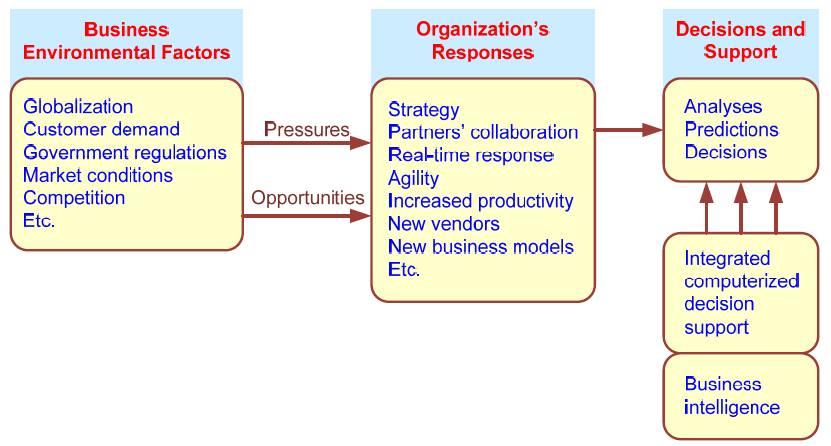 E. Turban, R. Sharda, D. Delen, D. King, 
Business Intelligence: A Managerial Approach
Το Επιχειρηματικό Περιβάλλον
Το περιβάλλον στο οποίο οι οργανισμοί λειτουργούν σήμερα γίνεται όλο και πιο πολύπλοκο, δημιουργώντας ευκαιρίες και προβλήματα. 
Παράδειγμα: η παγκοσμιοποίηση (globalization).
Κατηγορίες παραγόντων επιχειρηματικού περιβάλλοντος : αγορές, απαιτήσεις καταναλωτών, τεχνολογία, και κοινωνία 
  (markets, consumer demands, technology, societal)
Business Environment Factors – Markets Turban et al., Business Intelligence: A Managerial Approach
Παράγοντες	
- Έντονος ανταγωνισμός- Επέκταση των παγκόσμιων αγορών- Ηλεκτρονικές αγορές στο Διαδίκτυο- Καινοτόμες μέθοδοι μάρκετινγκ- Ευκαιρίες για την εξωτερική ανάθεση (outsourcing) με την υποστήριξη Τεχνολογίας Πληροφορικής - Ανάγκη για on-demand συναλλαγές πραγματικού χρόνου
Business Environment Factors – Consumer demand  Turban et al., Business Intelligence: A Managerial Approach
- Επιθυμία για την προσαρμογή στις ανάγκες του πελάτη(customization) - Επιθυμία για ποιότητα, ποικιλία προϊόντων και ταχύτητα παράδοσης- Ο Πελάτης γίνεται ισχυρότερος αλλά και  λιγότερο πιστός
Business Environment Factors – Technology Turban et al., Business Intelligence: A Managerial Approach
- Περισσότερες καινοτομίες, νέα προϊόντα και νέες υπηρεσίες- Αύξηση ποσοστού απαξίωσης (Increasing obsolescence rate) - Αύξηση υπερφόρτωση πληροφοριών (information overload) - Κοινωνική δικτύωση, Web 2.0 κ.λπ.
Business Environment Factors – SocietalTurban et al., Business Intelligence: A Managerial Approach
- Αυξανόμενη τάση για κυβερνητικούς κανονισμούς αλλά και  απορρύθμιση (Growing government regulations and deregulation)- Εργατικό δυναμικό διαφοροποιημένο, ηλικιωμένοι, γυναίκες, ...- Θέματα ασφάλειας  ζωής και ιδιοκτησίας 
 Θέματα τρομοκρατικών επιθέσεων- Αναγκαιότητα νομοθετημάτων που σχετίζονται με την προστασία των επενδυτών από τη δυνατότητα δόλιων λογιστικών δραστηριοτήτων από επιχειρήσεις πχ ο νόμος Sarbanes-Oxley του Κογκρέσου των ΗΠΑ το 2002 μετά από σκάνδαλα όπως οι περιπτώσεις Enron, Tyco και WorldCom
 (http://www.investopedia.com/terms/s/sarbanesoxleyact.asp)
- Αύξηση της κοινωνικής ευθύνης των επιχειρήσεων.- Μεγαλύτερη έμφαση στη βιωσιμότητα (sustainability).
Business Intelligence (BI)
BI είναι μια εξέλιξη των εννοιών υποστήριξης αποφάσεων με την πάροδο του χρόνου (Turban et al.)
 Νόημα όρων EIS/DSS…
Παλαιότερα: Executive Information System 
Τώρα: Everybody’s Information System (BI)
Τα συστήματα BI έχουν εμπλουτιστεί με επιπλέον οπτικοποιήσεις (visualizations), τις ειδοποιήσεις (alerts), και τις δυνατότητες μέτρησης της απόδοσης (performance measurement capabilities).
Ο όρος BI «αναδύεται» από τις εφαρμογές της βιομηχανίας.
Ορισμός BI (Turban et al.)
BI is an umbrella term that combines architectures, tools, databases, analytical tools, applications, and methodologies.
BI a content-free expression, so it means different things to different people.
BI's major objective is to enable easy access to data (and models) to provide business managers with the ability to conduct analysis.
BI helps transform data, to information (and knowledge), to decisions and finally to action.
Ορισμός Επιχειρηματικής Ευφυίας (Turban et al.)
ΕΕ είναι ένας γενικός όρος που συνδυάζει αρχιτεκτονικές, εργαλεία, βάσεις δεδομένων, αναλυτικά εργαλεία, εφαρμογές και μεθοδολογίες.
ΕΕ μια έκφραση ελεύθερη περιεχομένου (content-free expression), έτσι ώστε να σημαίνει διαφορετικά πράγματα σε διαφορετικούς ανθρώπους.
Κύριος στόχος της ΕΕ είναι να επιτρέπει την εύκολη πρόσβαση στα δεδομένα (και μοντέλα) για να παρέχει στους managers των επιχειρήσεων την ικανότητα να διεξάγουν ανάλυση.
ΕΕ βοηθά τη μετατροπή των δεδομένων, σε πληροφορίες (και γνώσεις), για την υποστήριξη αποφάσεων και τελικά στήριξη της επιχειρηματικής δράσης.
Σύντομο ιστορικό της BI
Ο όρος BI προτάθηκε από το Gartner Group στα μέσα της δεκαετίας 1990
Η έννοια είναι παλαιότερη (Turban et al.)
1970s — MIS reporting — static/periodic reports
1980s — Executive Information Systems (EIS)
1990s — OLAP, dynamic, multidimensional, ad-hoc reporting -> coining of the term “BI”
 2005+ — Inclusion of AI and Data/Text Mining capabilities; Web-based Portals/Dashboards
2010s — Yet to be seen
The Evolution of BI Capabilities
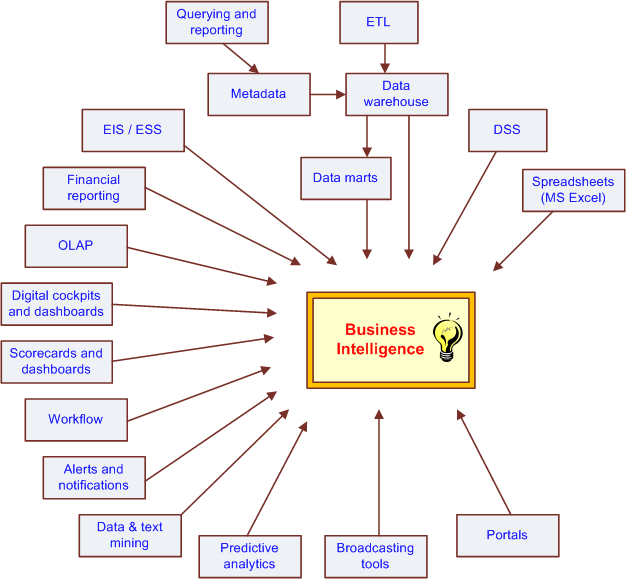 Turban et al.
Αρχιτεκτονική BI
Ένα σύστημα BI έχει 4 συνιστώσες:
data warehouse, με δεδομένα
business analytics, συλλογή από εργαλεία για το χειρισμό, την εξόρυξη και την ανάλυση των δεδομένων στην αποθήκη δεδομένων πχ. queries, data/text mining tools κ.λπ.
business performance management (BPM) (ή Corporate Performance Management (CPM)), εφαρμογές στο πλαίσιο ΒΙ για την παρακολούθηση και την ανάλυση των επιδόσεων της επιχειρήσεως.
user interface  (“a comprehensive graphical/pictorial view of corporate performance measures, trends, and exceptions”, Turban et al.)  πχ. dashboard
A High-level Architecture of BI
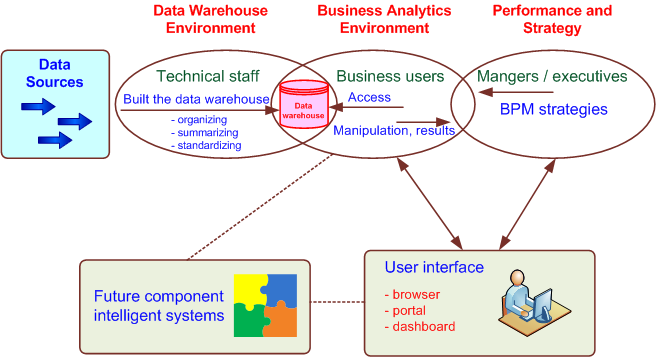 Turban et al.
Σημείωμα Αναφοράς
Copyright Τεχνολογικό Εκπαιδευτικό Ίδρυμα Αθήνας, Χ. Σκουρλάς 2016.
Χ. Σκουρλάς. «Εξόρυξη δεδομένων και διαχείριση δεδομένων μεγάλης κλίμακας. Ενότητα 2: «Θέματα επιχειρηματικού περιβάλλοντος, στρατηγικής ανάλυσης (ανάλυση PEST, ανάλυση SWOT), διαχείρισης γνώσης και επιχειρηματικής ευφυΐας». Έκδοση: 2.0. Αθήνα 2016. Διαθέσιμο από τη δικτυακή διεύθυνση: pyles.teiath.gr.
Σημείωμα Αδειοδότησης
Το παρόν υλικό διατίθεται με τους όρους της άδειας χρήσης Creative Commons Αναφορά, Μη Εμπορική Χρήση Παρόμοια Διανομή 4.0 [1] ή μεταγενέστερη, Διεθνής Έκδοση.   Εξαιρούνται τα αυτοτελή έργα τρίτων π.χ. φωτογραφίες, διαγράμματα κ.λ.π.,  τα οποία εμπεριέχονται σε αυτό και τα οποία αναφέρονται μαζί με τους όρους χρήσης τους στο «Σημείωμα Χρήσης Έργων Τρίτων».
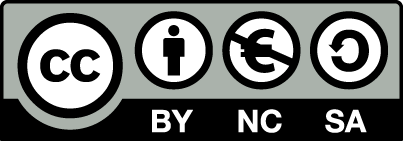 [1] http://creativecommons.org/licenses/by-nc-sa/4.0/ 

Ως Μη Εμπορική ορίζεται η χρήση:
που δεν περιλαμβάνει άμεσο ή έμμεσο οικονομικό όφελος από την χρήση του έργου, για το διανομέα του έργου και αδειοδόχο
που δεν περιλαμβάνει οικονομική συναλλαγή ως προϋπόθεση για τη χρήση ή πρόσβαση στο έργο
που δεν προσπορίζει στο διανομέα του έργου και αδειοδόχο έμμεσο οικονομικό όφελος (π.χ. διαφημίσεις) από την προβολή του έργου σε διαδικτυακό τόπο

Ο δικαιούχος μπορεί να παρέχει στον αδειοδόχο ξεχωριστή άδεια να χρησιμοποιεί το έργο για εμπορική χρήση, εφόσον αυτό του ζητηθεί.
Διατήρηση Σημειωμάτων
Οποιαδήποτε αναπαραγωγή ή διασκευή του υλικού θα πρέπει να συμπεριλαμβάνει:
το Σημείωμα Αναφοράς
το Σημείωμα Αδειοδότησης
τη δήλωση Διατήρησης Σημειωμάτων
το Σημείωμα Χρήσης Έργων Τρίτων (εφόσον υπάρχει)
μαζί με τους συνοδευόμενους υπερσυνδέσμους.
Χρηματοδότηση
Το παρόν εκπαιδευτικό υλικό έχει αναπτυχθεί στo πλαίσιo του εκπαιδευτικού έργου του διδάσκοντα.
Το έργο «Ανοικτά Ακαδημαϊκά Μαθήματα στο Πανεπιστήμιο Αθηνών» έχει χρηματοδοτήσει μόνο την αρχική αναδιαμόρφωση του εκπαιδευτικού υλικού. 
Το έργο υλοποιείται στο πλαίσιο του Επιχειρησιακού Προγράμματος «Εκπαίδευση και Δια Βίου Μάθηση» και συγχρηματοδοτείται από την Ευρωπαϊκή Ένωση (Ευρωπαϊκό Κοινωνικό Ταμείο) και από εθνικούς πόρους.
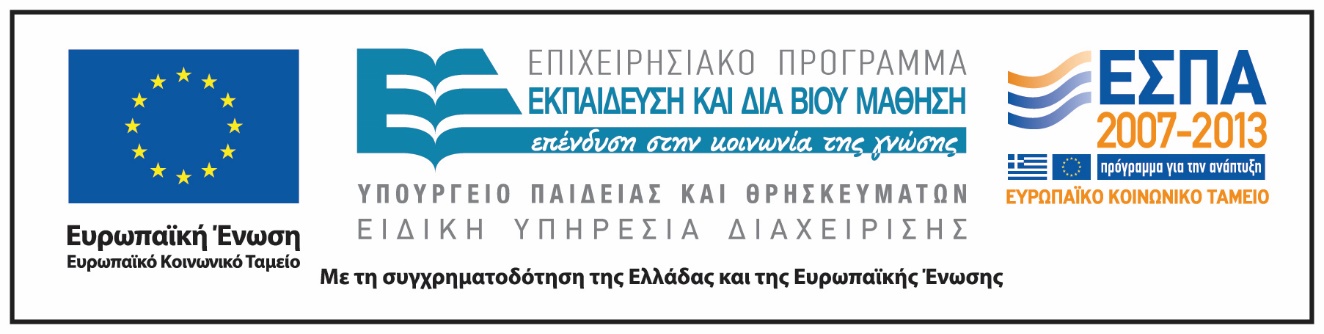